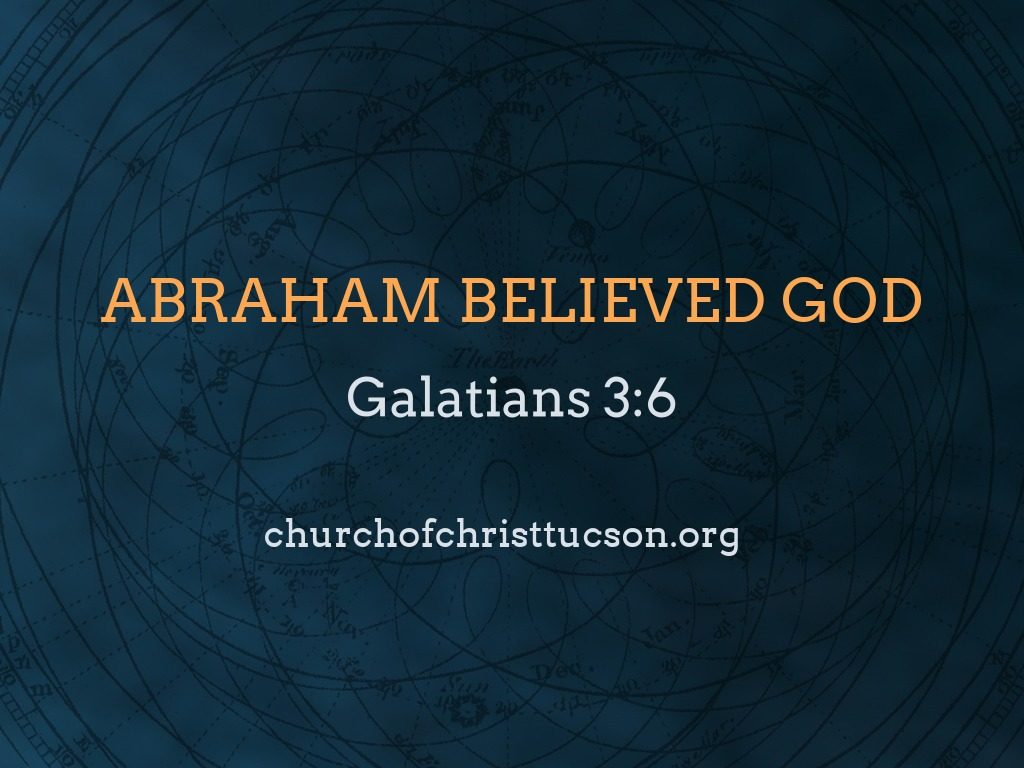 Abraham Believed God:Galatians 3:6
The Galatian Problem:
Had believed a teaching that changed the Gospel. Gal. 1:6-9
The issue: how are we made right with God (justified)? Gal. 2:16
Two options: law or faith. Gal. 3:2-5
Abraham Believed God:Galatians 3:6
Abraham Believed God (Galatians 3:6):
Paul quotes from Genesis 15:6.
God gave the promise of an heir.   Gen. 15:4-5
Abraham believed God would fulfill the promise. Gen. 15:6; Rom. 4:18-22
This was the Gospel preached beforehand. Gal. 3:7-9
Abraham Believed God:Galatians 3:6
Receive the Promise Through Faith:
Justification by law is not possible.               Gal. 3:10-12 cf. Rom. 4:2-4
Justification by faith in what God has promised is possible. Gal. 3:13-14
Do I live my life each day trusting in what God has promised?                       Heb. 11:8-12; Gal. 3:23-29